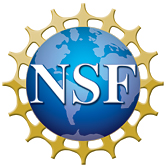 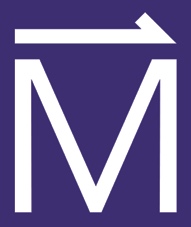 “CURRENT”, the new MagLab Intranet

Cristina Alonso and Eric Clark, National High Magnetic Field Laboratory, Florida State University
 
Funding Grants:  G.S. Boebinger (NSF DMR-1157490, NSF DMR-1644779)
CURRENT is the MagLab’s new Intranet built on Microsoft’s SharePoint architecture and used internally by MagLab staff to share and post information. Resources such as employee guides, MagLab policies and procedures, magnet schedules, safety practices, new employee onboarding training, project management, and new proposals under development can be found on CURRENT. Permissions settings are easy to control for each group or webpage, which allows critical and sensitive information to be safely posted on CURRENT. 

A few examples of features on CURRENT include:
Work Orders - Submit and track work orders for the facilities staff, including needed laboratory improvements. 
Budget Requests - Submit and track budget requests to be considered by the MagLab administration.
SafeMag - Post safety concerns or ideas for improving safety at the MagLab, including reporting near miss incidents. These reports can be anonymous if desired. All SafeMag reports are reviewed by the MagLab’s Safety Subcommittee.
DiverseMag – Post ideas and concerns about diversity and climate at the MagLab. These reports can be anonymous if desired. All DiverseMag reports are reviewed by a MagLab Diversity Subcommittee.

Operations, Management, Committees, Facilities and  Research groups can all have a web presence in CURRENT to gather information and share common resources throughout the MagLab. CURRENT accommodates static information, workflows, guides and manuals.
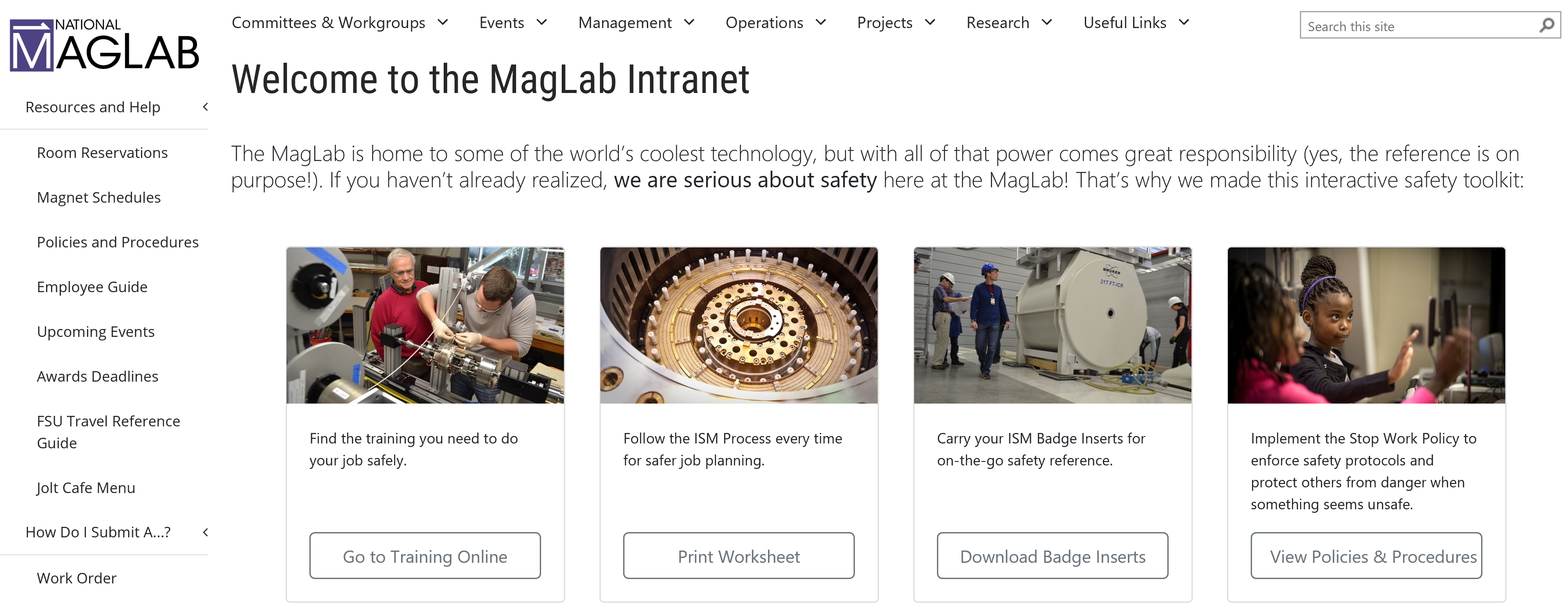 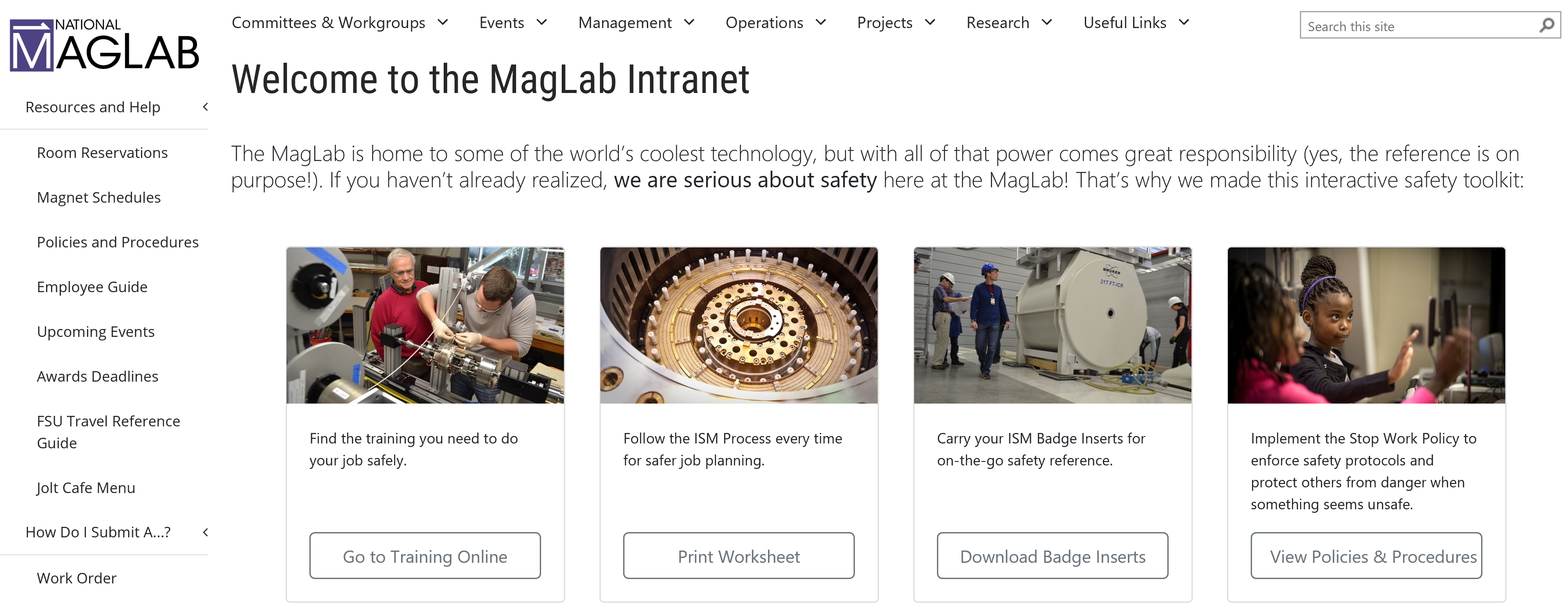 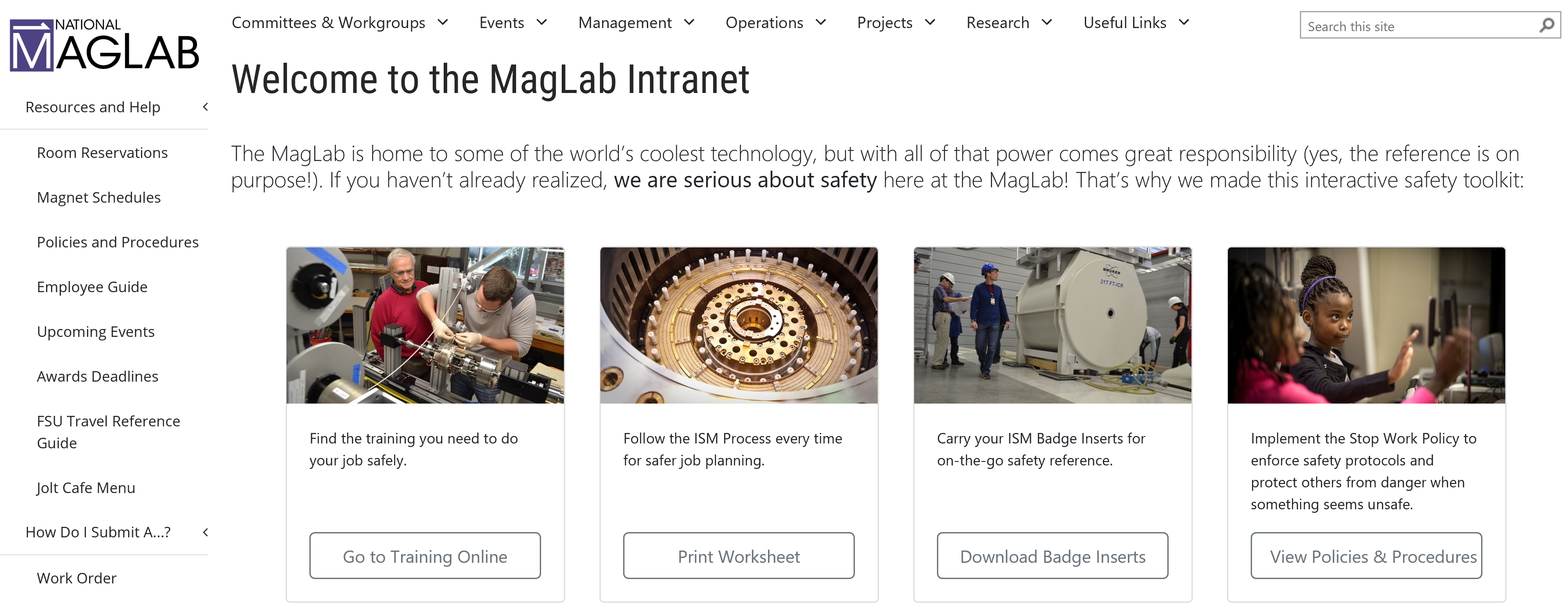 Resources and Help    <
  Room Reservations
  Magnet Schedules
  Policies and Procedures
  Employee Guide
  Upcoming Events
  Awards Deadlines
  FSU Travel Reference
  Jolt Café Menu
How Do I Submit A…?    <
  Work Order
  DiverseMag
  SafeMag
  Graphics Request
  WAG Request
  Budget Request
  Publication
  Computer Support Issue
  Prospective Hire
Examples of menus on the new MagLab Intranet Homepage.
See next slide for a screen capture of the central part of the actual CURRENT homepage
Acknowledgements: Web Applications Group / Printing Services, Peter Jensen, Shelby Anderson, Anke Toth
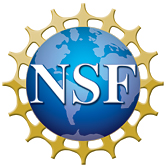 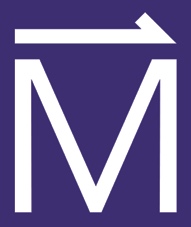 “CURRENT”, the new MagLab Intranet

Cristina Alonso and Eric Clark, National High Magnetic Field Laboratory, Florida State University
 
Funding Grants:  G.S. Boebinger (NSF DMR-1157490, NSF DMR-1644779)
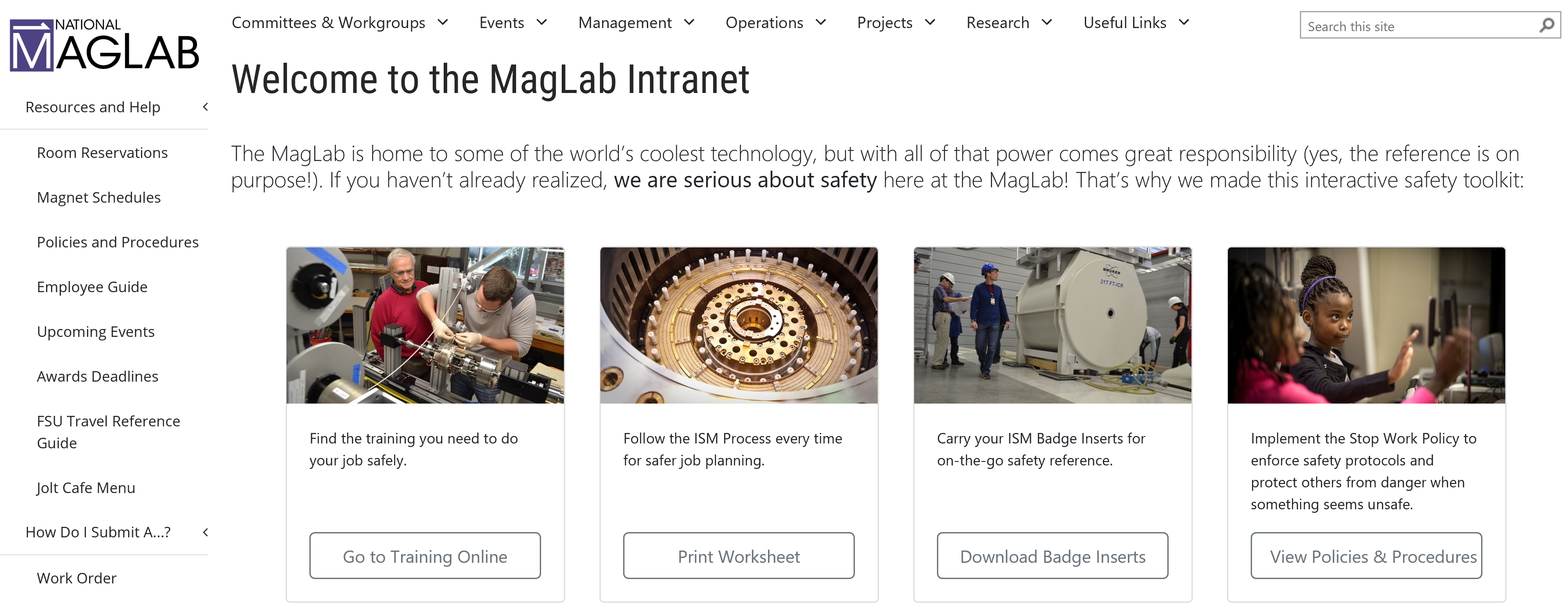 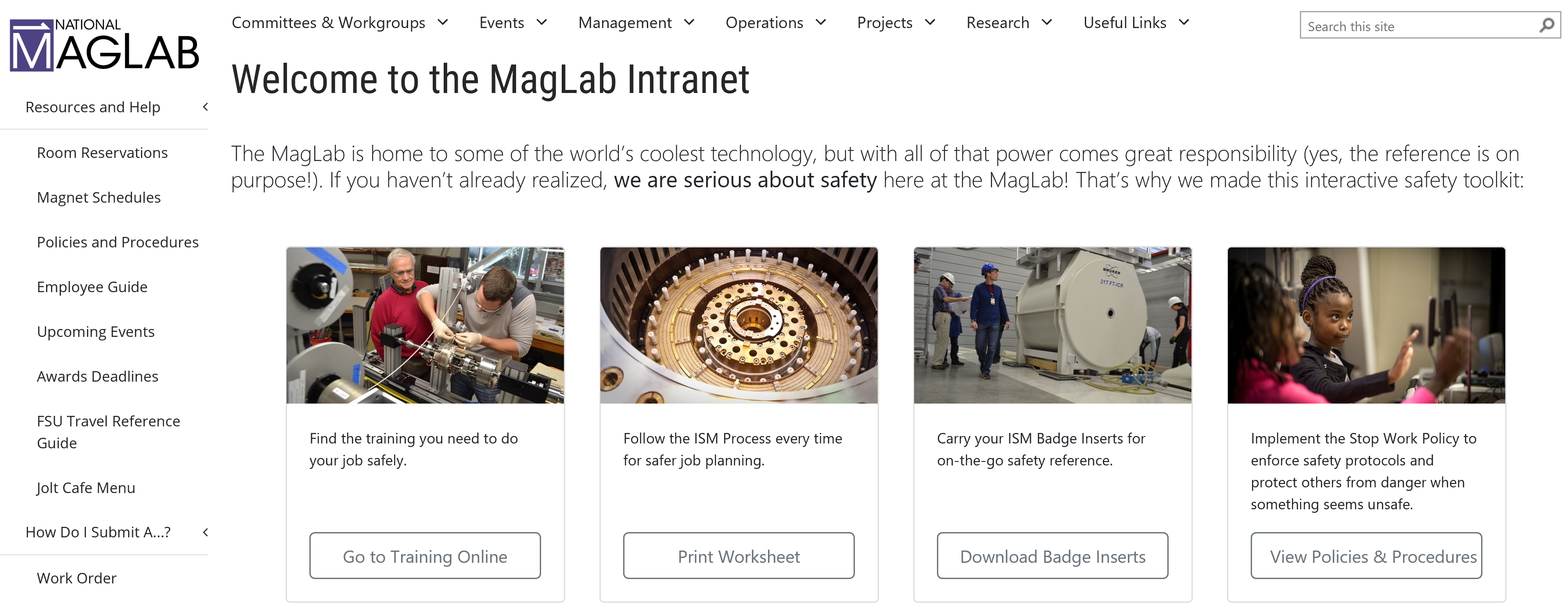 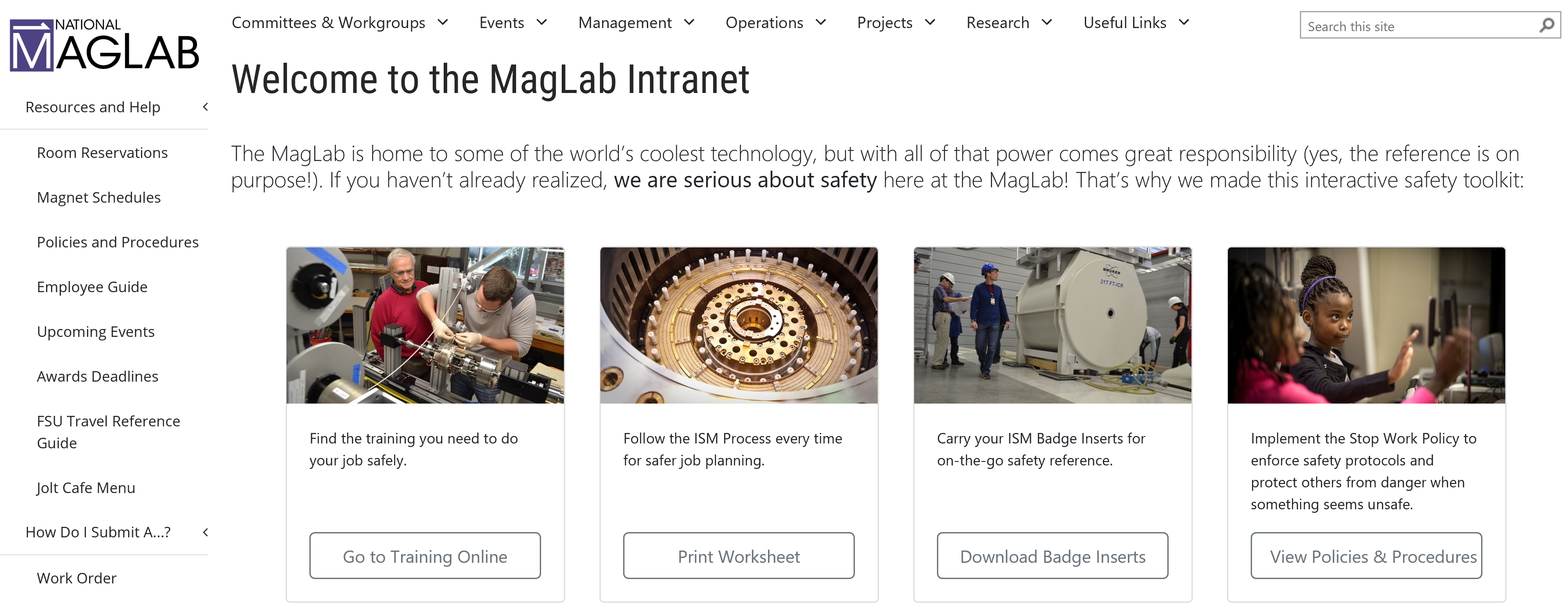 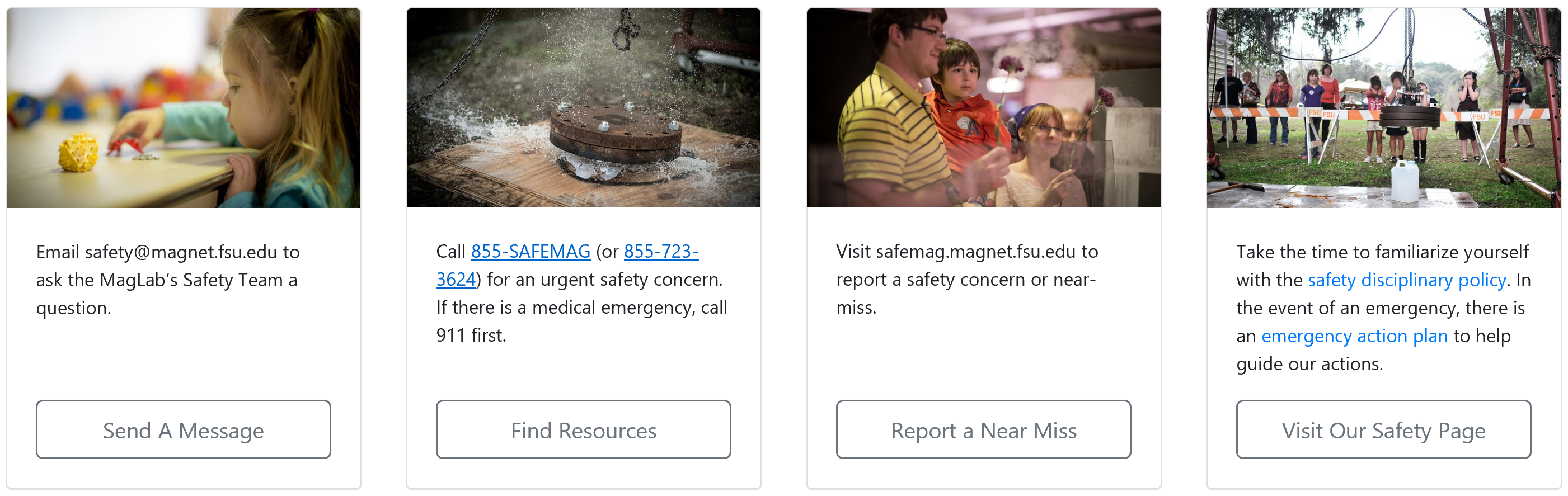